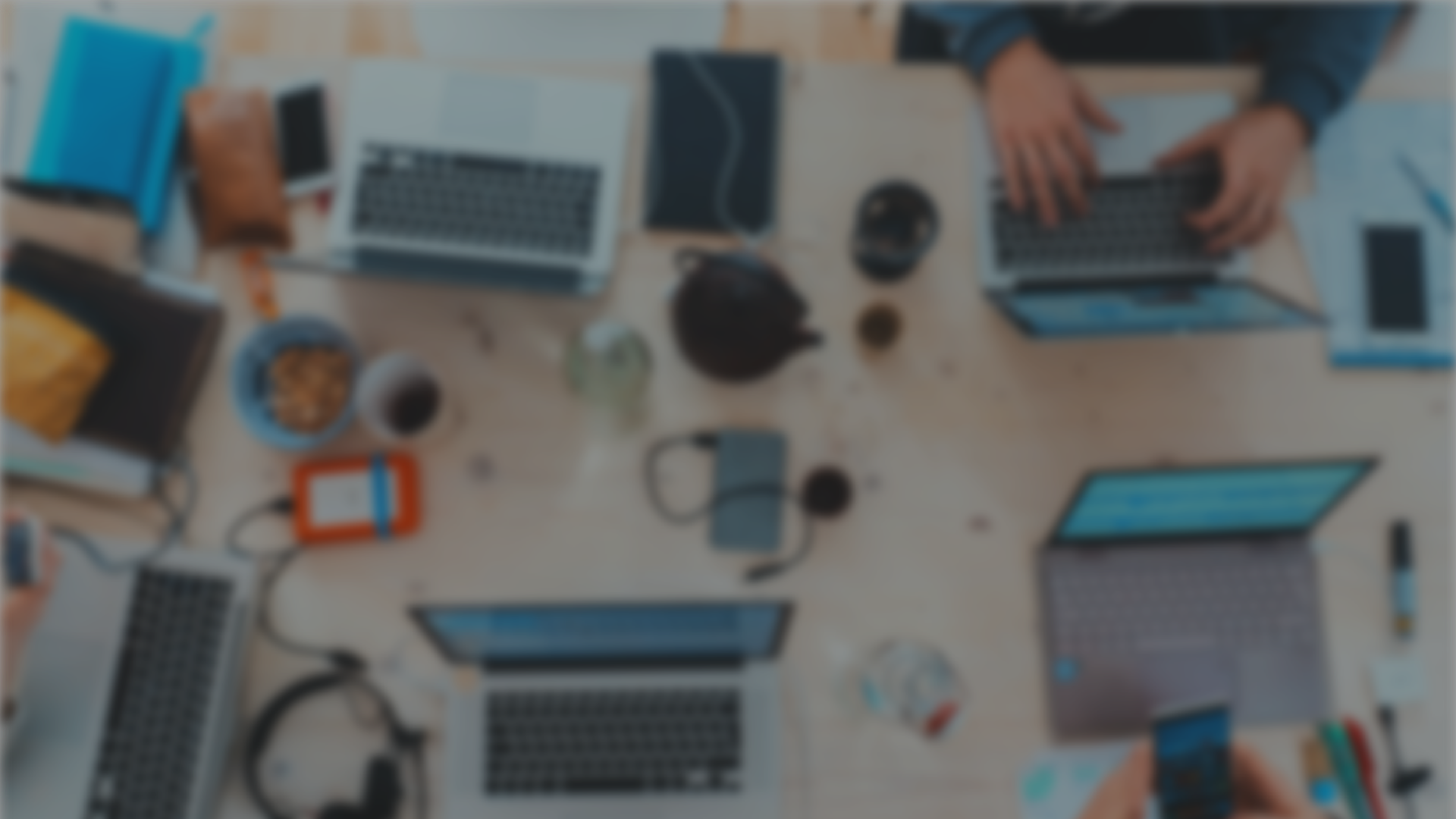 Sprint 51Show and Tell2 October 2024
G Squad
Digital Team
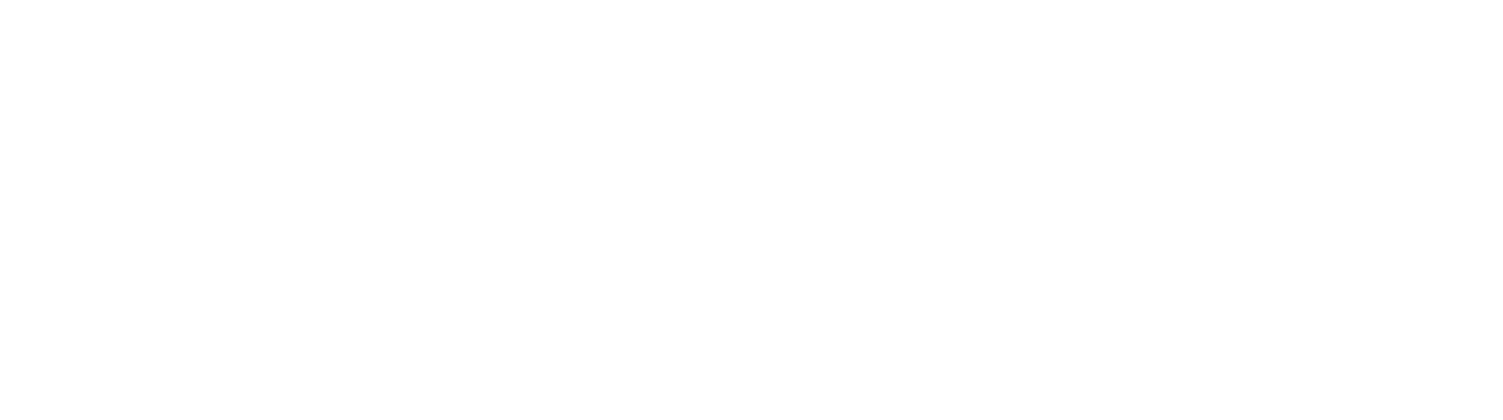 Sprint 51
Introduction
Sprint Goals
Council Tax - change of address wireframe
Council Tax online content redesign (cont)
Offensive graffiti on council properties.
Complaint form discovery
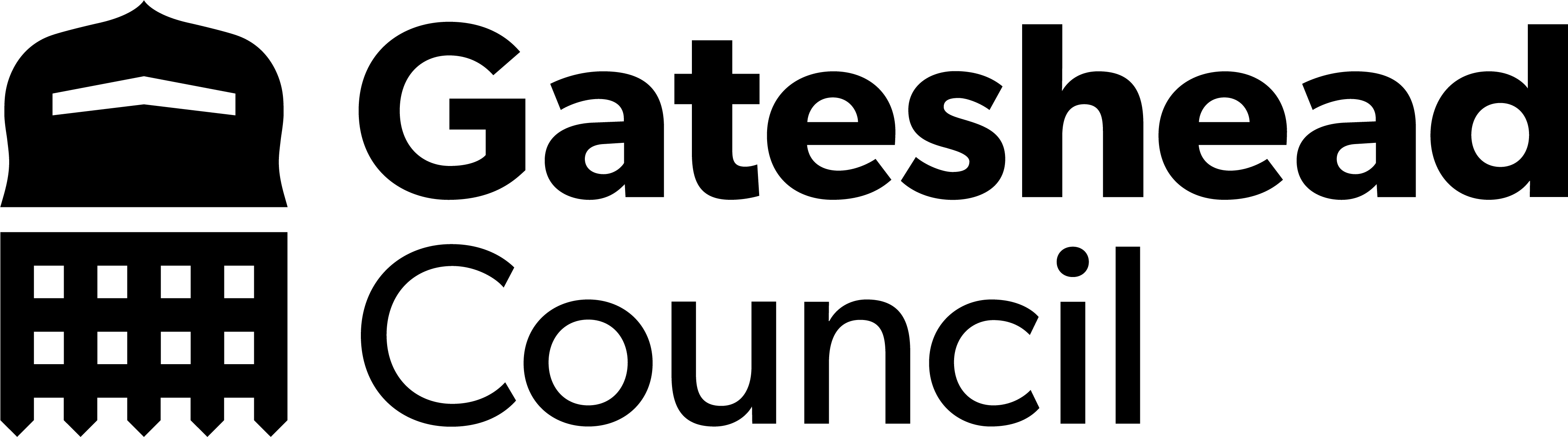 Sprint 51
[Worktype]
Intro Title
Intro description
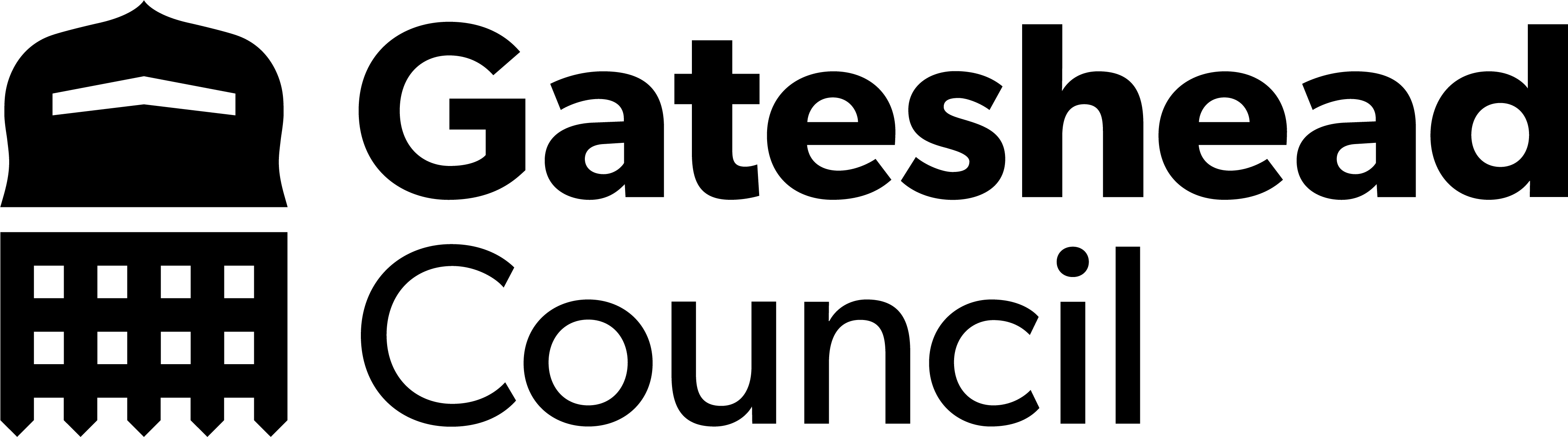 Sprint 51
Wireframe
A few examples of the different options and routes through the form
Council Tax – Change of address
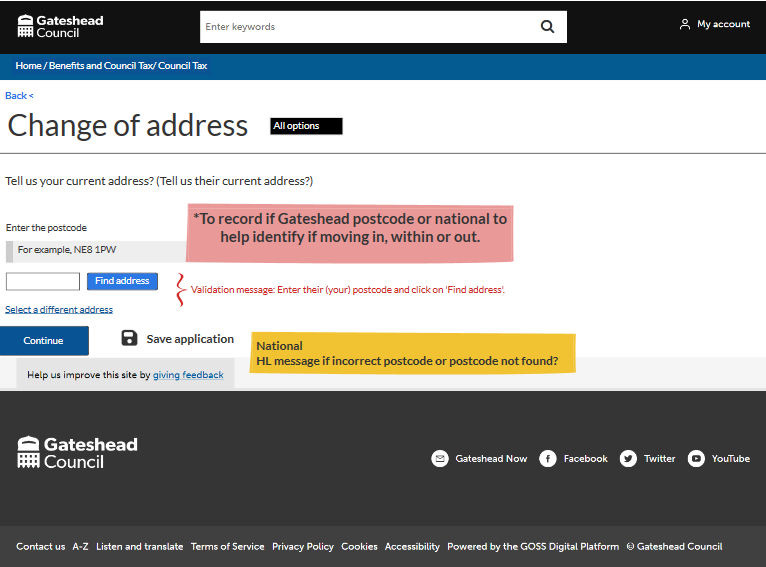 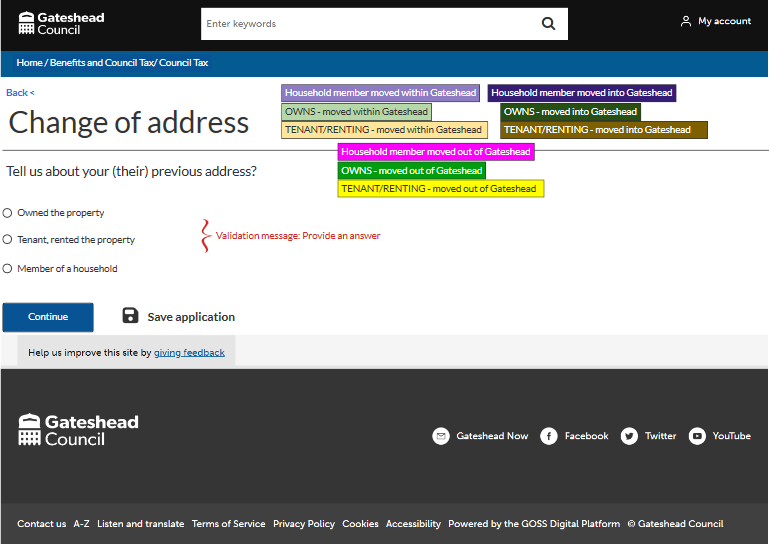 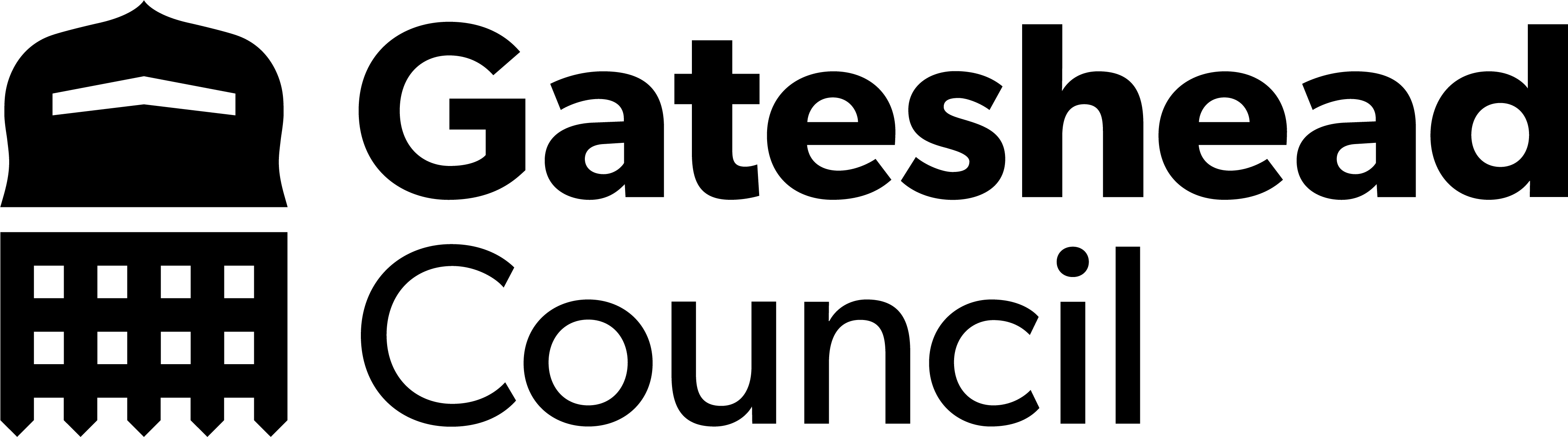 Sprint 51
Wireframe
A few examples of the different options and routes through the form
Council Tax – Change of address
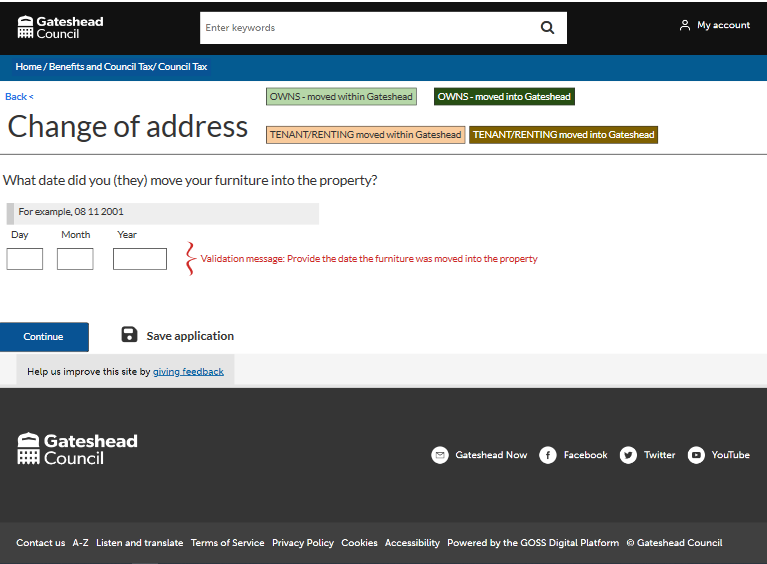 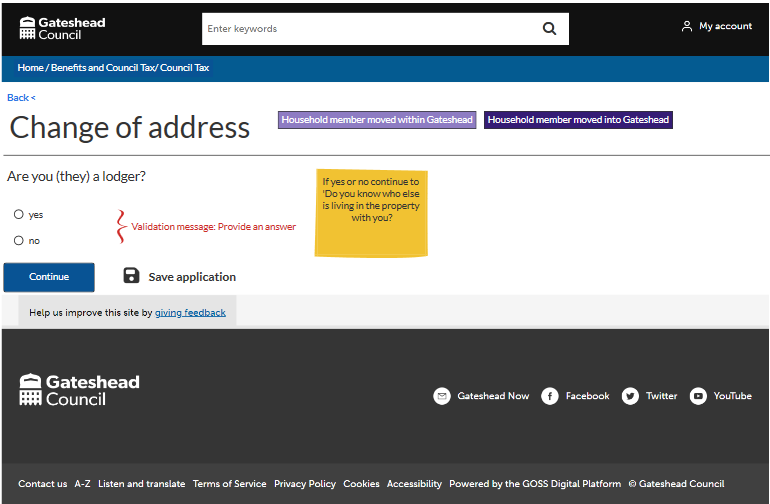 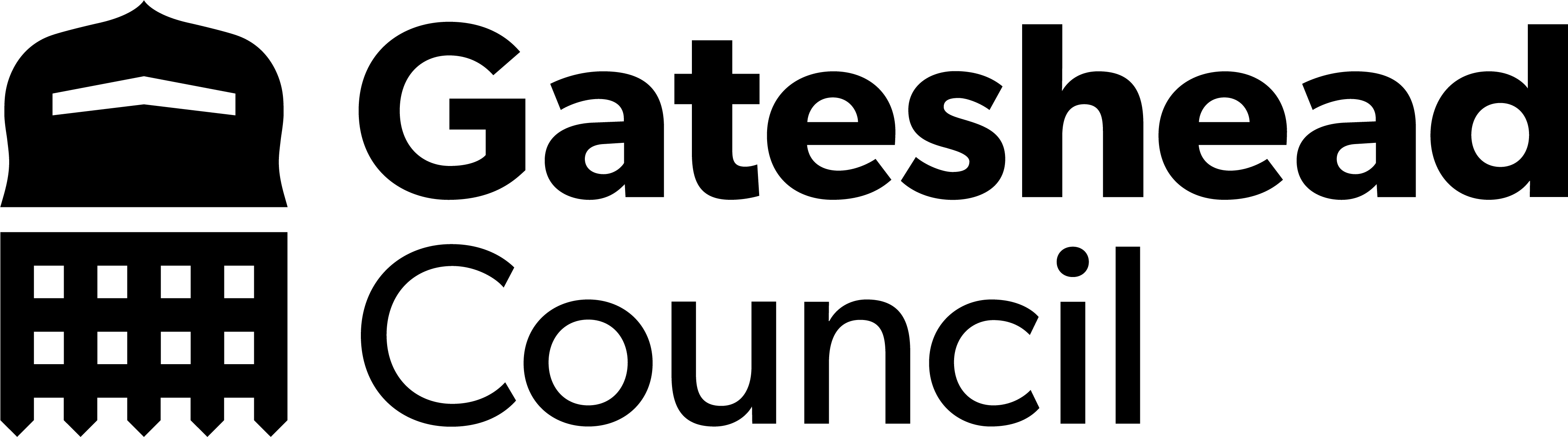 Sprint 51
Content
Council Tax
Content redesign complete in PRP and sent to the service for UAT
Council Tax property left empty by a person receiving care [Development & Testing]
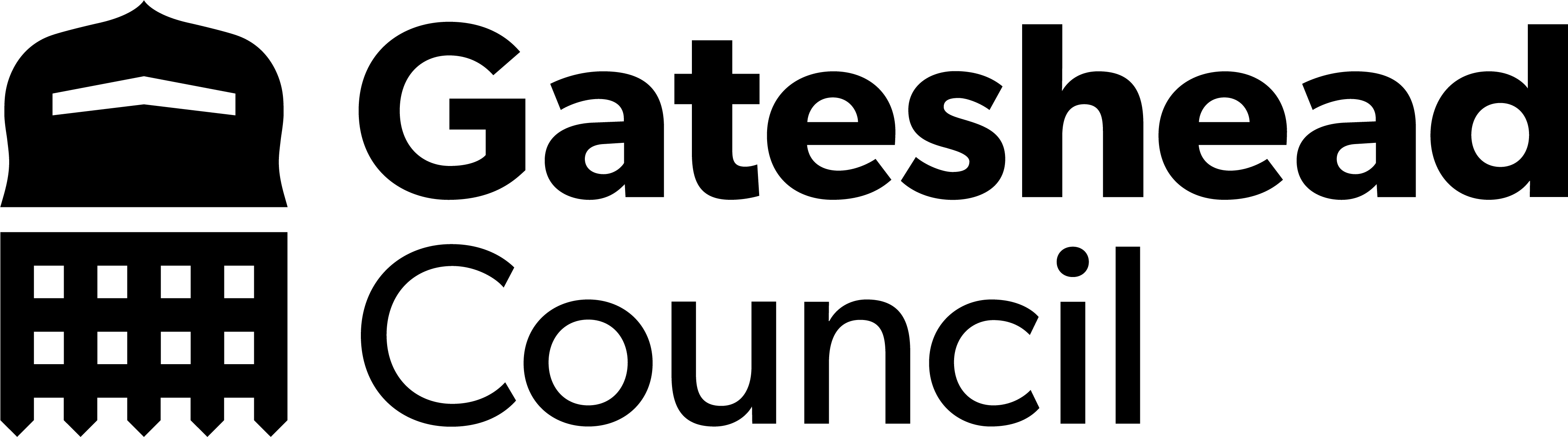 Sprint 51
Testing
Testing
Tenant vetting (main form) - back end stuff still to do
Council Tax property left empty by a person receiving care
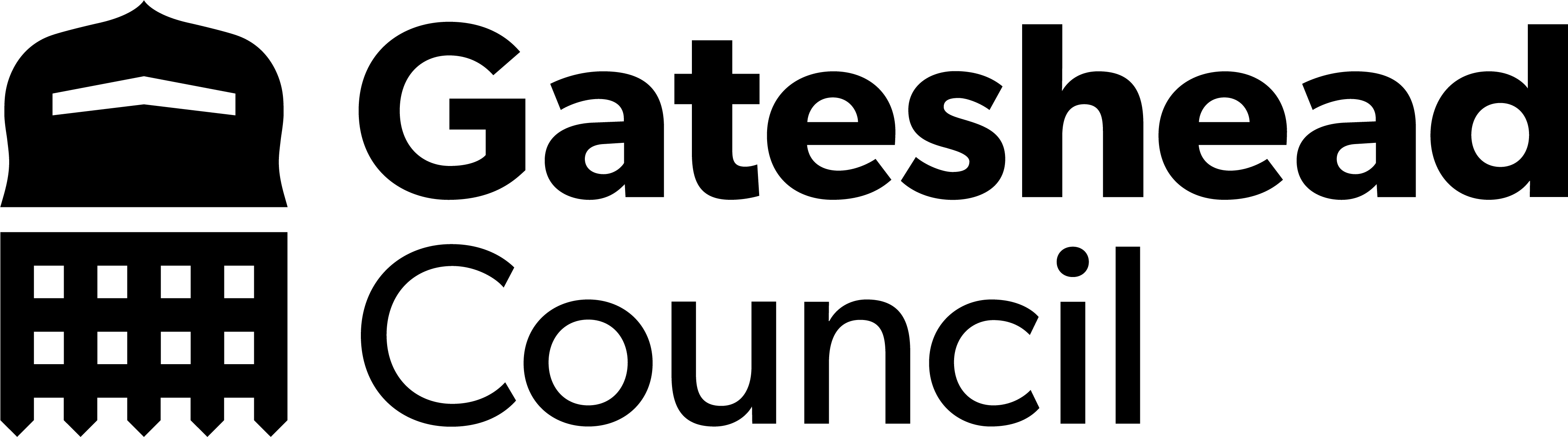 Sprint 51
Wireframe
Alterations
Wireframe (including email responses) complete
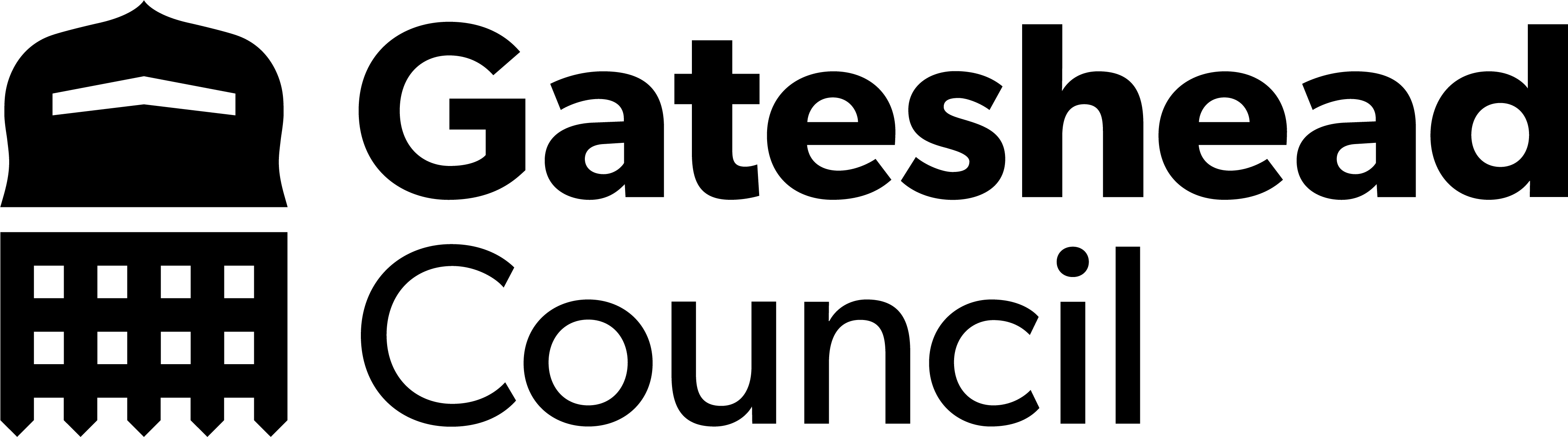 Sprint 51
Development
Summary
Walk and Wheel updates
Council Tax property left empty by a person receiving care form feedback updates
MyAccount 
Recent case dropdown
8x8 integration (With built in number formatting)
Account indicators
Form abandonment fixes
Triage bug fix
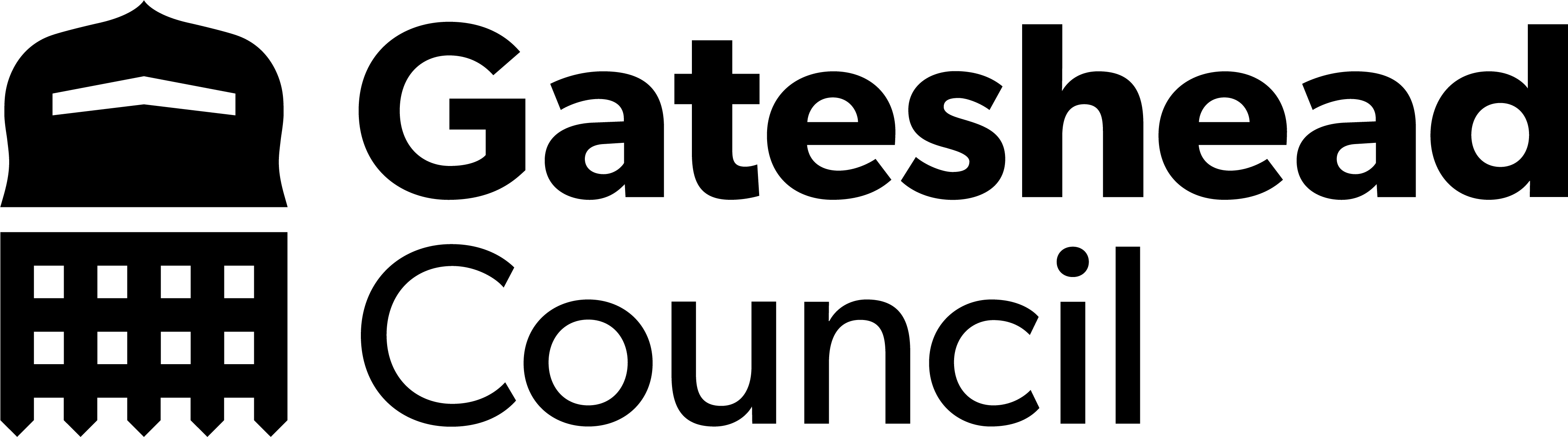 Sprint 51
Conclusion
What’s next?
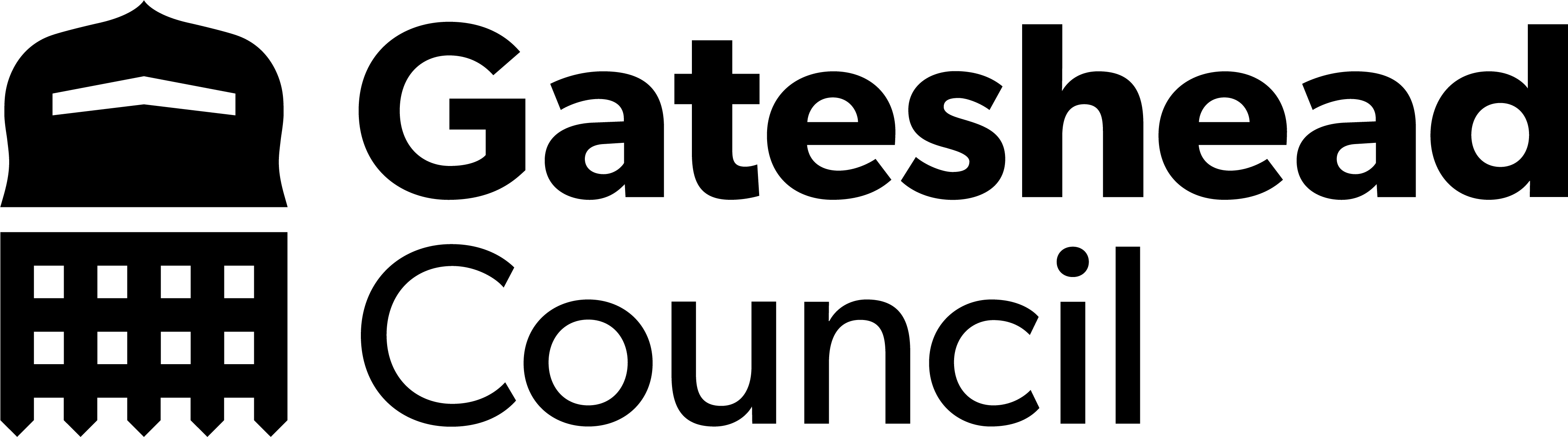 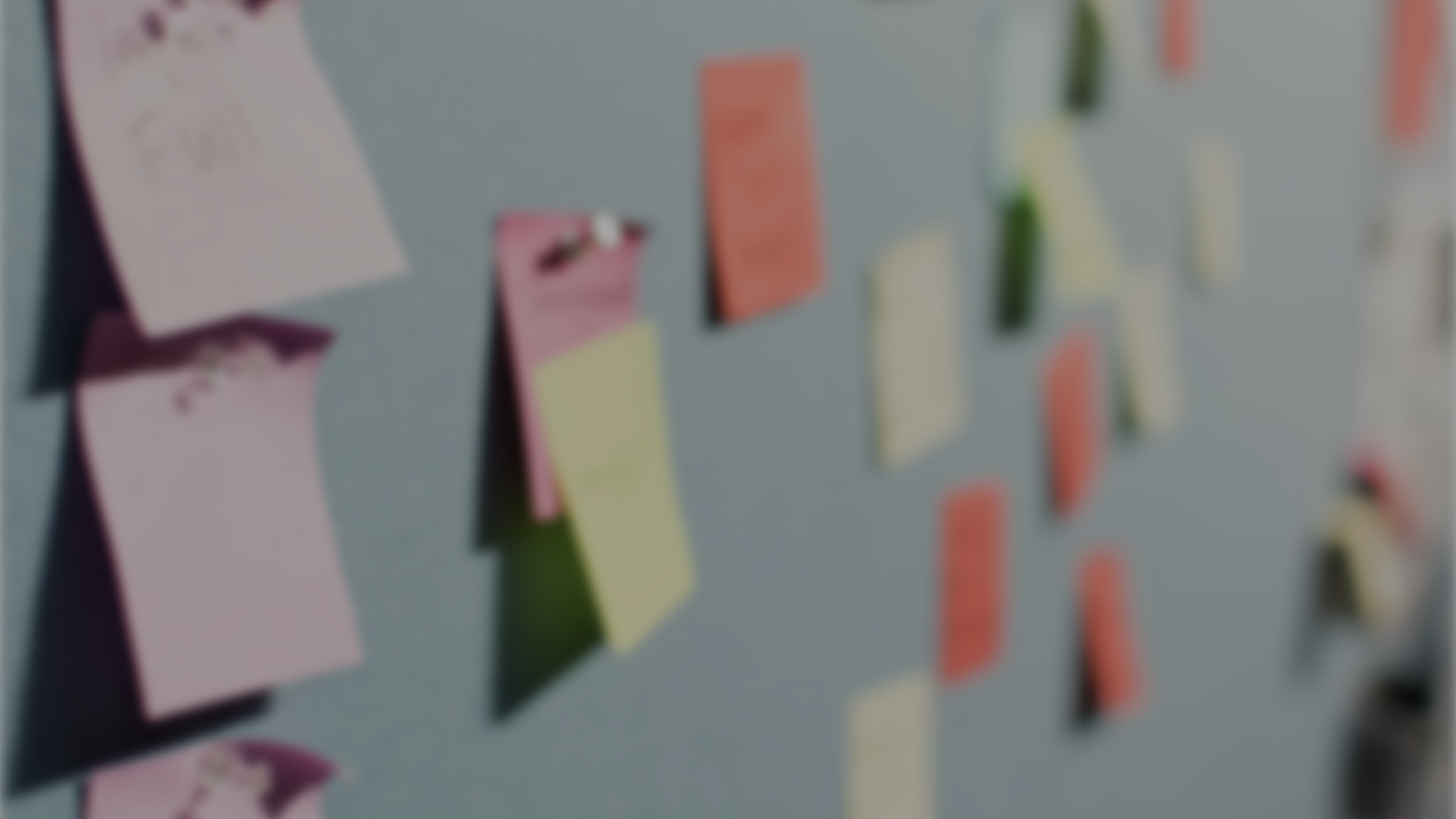 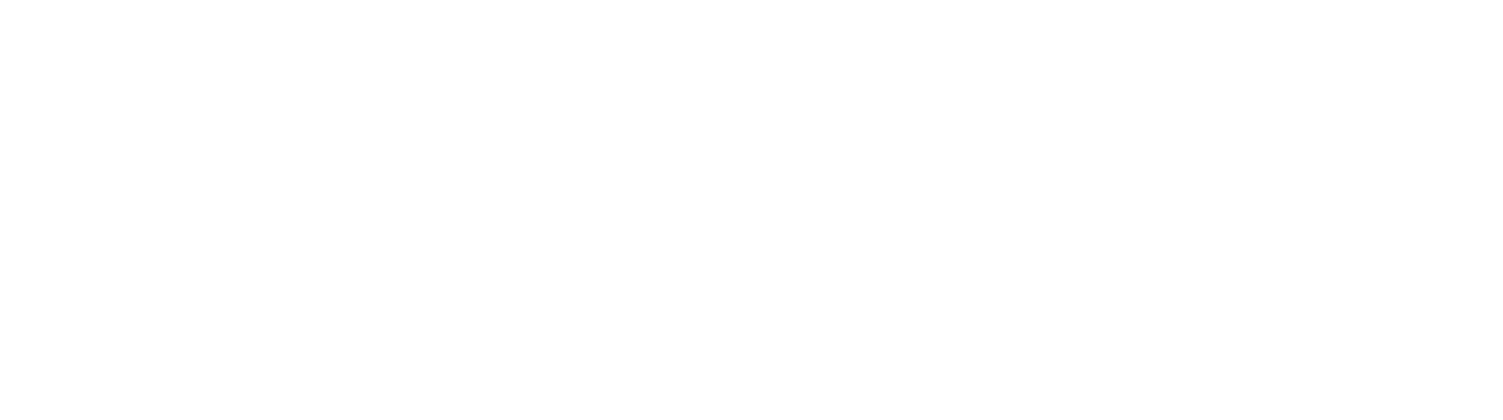